Муниципальное бюджетное дошкольное образовательное учреждение
Детский сад №9
Образовательная деятельностьпо экологии в старшей группе«Синичкин день»
Воспитатели группы «Фазанята»
Балякина Н.А.
Гужуман Н.Ю.
г. Тверь, 2021 год
Цель: Ознакомление детей с народным праздником – 
	12 ноября «Синичкин день».
	Задачи:
закрепление знаний детей о зимующих птицах региона, умение их различать, группировать, описывать внешний облик птиц, их особенности и поведение;
развитие наблюдательности, зрительной и словесно-логической памяти;
ознакомление детей с народными приметами;
воспитание интереса к народным традициям.
Приметы и пословицы
Небольшая птичка-синичка, а и та свой праздник знает. 
Немного ест-пьет, а весело живет. 
Синица пищит — зиму вещает, холод призывает. 
Свистит синица — на ясный день. 
Синицы утром пищат — на ночной мороз.
Александр Яшин Покормите птиц зимой!Пусть со всех концовК вам слетятся, как домой,Стайки на крыльцо.Небогаты их корма.Горсть зерна нужна,Горсть одна — и не страшнаБудет им зима.Сколько гибнет их — не счесть,Видеть тяжело.А ведь в нашем сердце естьИ для птиц тепло.Разве можно забывать:Улететь могли,А остались зимоватьЗаодно с людьми.Приучите птиц в морозК своему окну,Чтоб без песен не пришлосьНам встречать весну!
Физкультминутка «Бойкая синичка» и игра «Синицы»
Ребята становятся в круг и повторяют движения за воспитателем:
	– Скачет шустрая синица (дети прыгают на месте на двух ногах),– Ей на месте не сидится (прыжки на месте на левой ноге),– Прыг – скок, прыг – скок (прыжки на месте на правой ноге),– Завертелась, как волчок (дети кружатся на месте),– Вот присела на минутку (присели),– Почесала клювом грудку (встали, сделали наклоны головы),– И с дорожки – на плетень (прыжки на месте на левой ноге),– Тири – тири (прыжки на месте на правой ноге),– Тень-тень-тень! (прыжки на месте на двух ногах).– Покружились, покружились и снова в детей превратились.
Для игры на пол кладут большие кружки из картона. Дети – «синицы» – бегают по площадке. Когда воспитатель говорит: «По домам!», ребята стараются занять домики. Кто из детей остается без него, тот выбывает из игры.
Совместное творчество
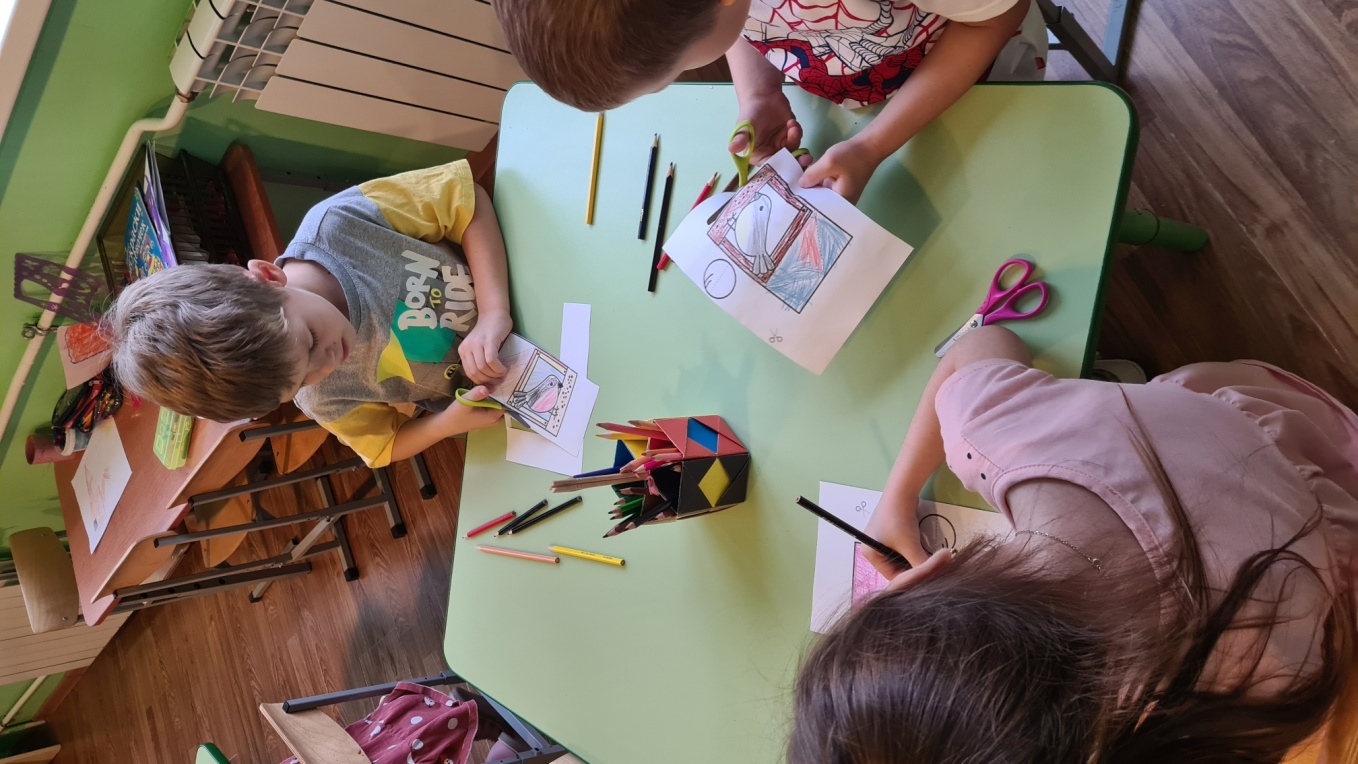 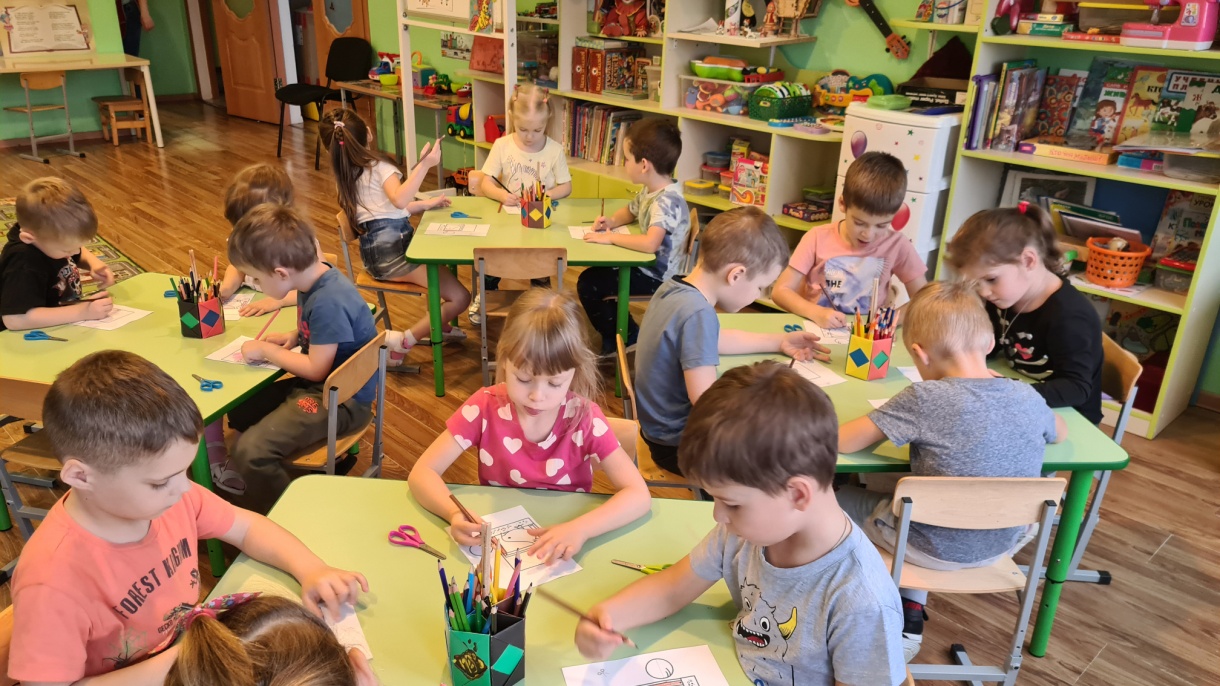